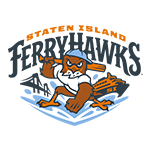 Family Night with SMART
When :Saturday June 15th @ 6:30 PM
Where: Staten Island University Hospital 		         Community Park
	(75 Richmond Ter, Staten Island, NY 10301)
$30 per tix includes Admission, Hot Dog, Soda
After the Game there will be fireworks.  
 Ceremonially  first pitch will be thrown out by a representative from SMART Local 1440. Tickets are on a first come first serve basis and are limited! Reserve Early!
	 Email John Marchisello @ 	Smart1440.J.Marchisello@gmail.com